International Home Garden Conference
Venlo, the Netherlands
2012
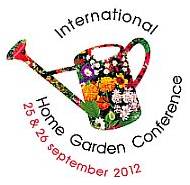 Background of IHGC
Goal:
To assist members to grow their business by stimulating 
Home Garden as being:
*Fun
*Easy
*Economical
*Valuable
Platform:
To be hosted by the Fleuroselect Home Garden Business Unit.
*Established organization 
*Common goals
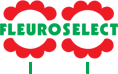 2012 IHGC Attendees
50 Companies, 70 Participants
16 Nationalities
Austria, Belgium, Cyprus, Czech Republic, France, Germany, Hungary, India, Poland, Romania, Russian Federation, Sweden, Switzerland, The Netherlands, United Kingdom, USA
2012 IHGC Attendees
NOTE: 
Company activities can be more than 1

For example
Company X can be both breeder and seed production company
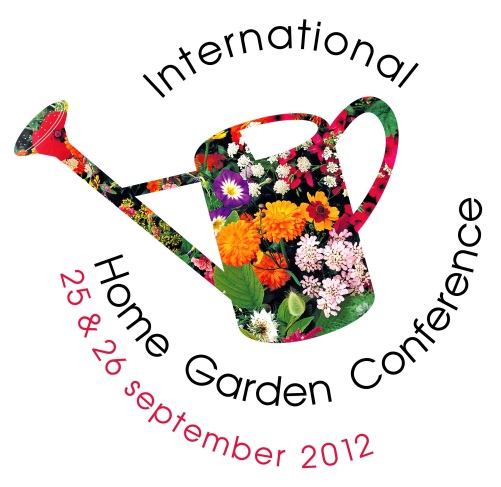 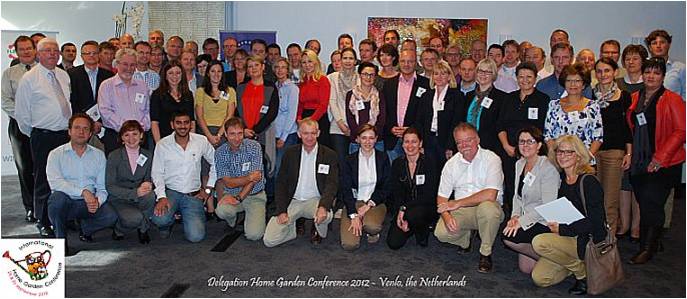 2012 Themes 
Sustainability in business
Consumer Education
Talking the Talk
- Nico Koomen: The Floriade, a world horticultural exhibition
- Sven Stimac: Organizing the Floriade with sustainability as the central theme
- Nico Wissing: Introduction to the sustainable garden 
- Andrew Jenkins: Whole life product sustainability - the retailers view
Sustainability in Business means…
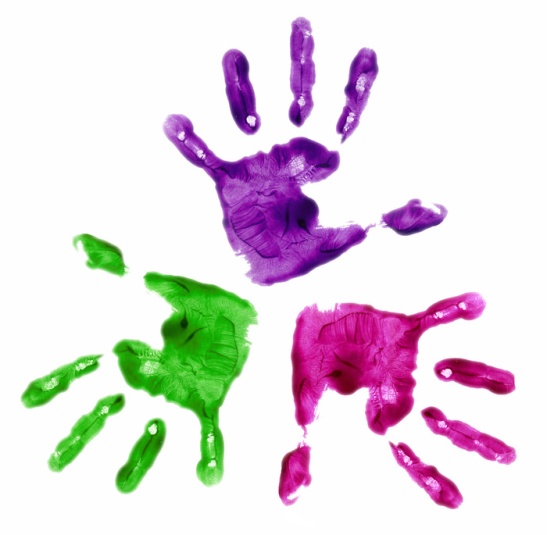 Community – Environmental – Economical



Balance
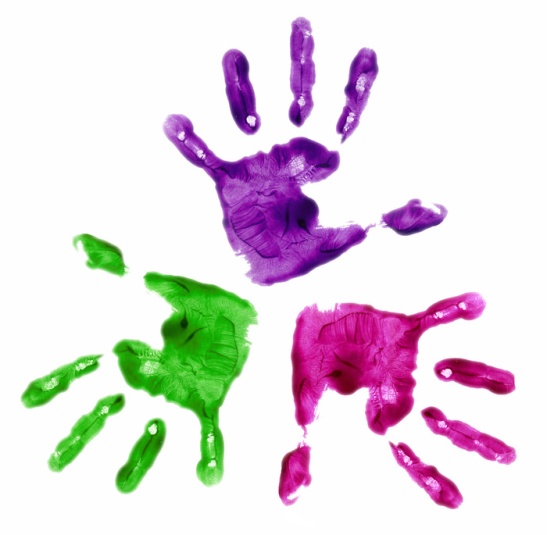 Community 
Fair and beneficial business practices toward labor and the community.

Environment
Sustainable practices to minimize environmental impact.

Economy
Value created by the organization plus economic benefit enjoyed by the society.
2012 Themes 
Sustainability in business
Consumer Education
Talking the Talk
- Harm Custers: Sustainability and Home Gardening - conference introduction
- Shawna Coronado: 
Creative sustainable gardening ideas 
How to use social media to build an intimate consumer connection
- Nico Wissing: Introduction to the sustainable garden
Educating Consumers…on the benefits of (sustainable) gardening
Personal Benefit
Environmental Benefit
Saves money (home raised produce)
Improves health- mental/physical 
Raises home value 
Beautifies neighborhoods
Brings entire communities together
Promotes native plants and wildlife- Biodiversity
Requires less $/time input
Preservation & Conservation
Organic solutions
Seasonal & Regional crops
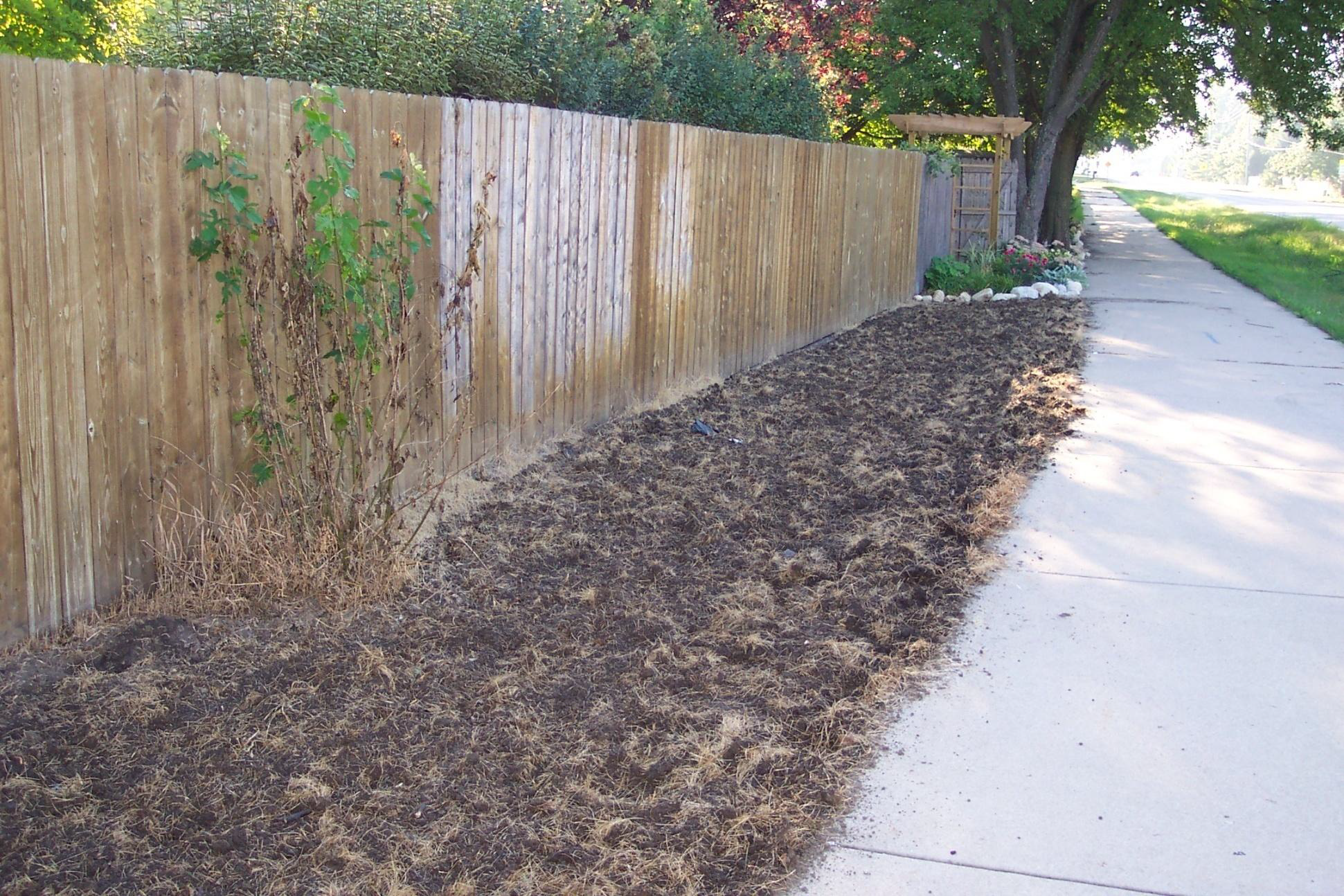 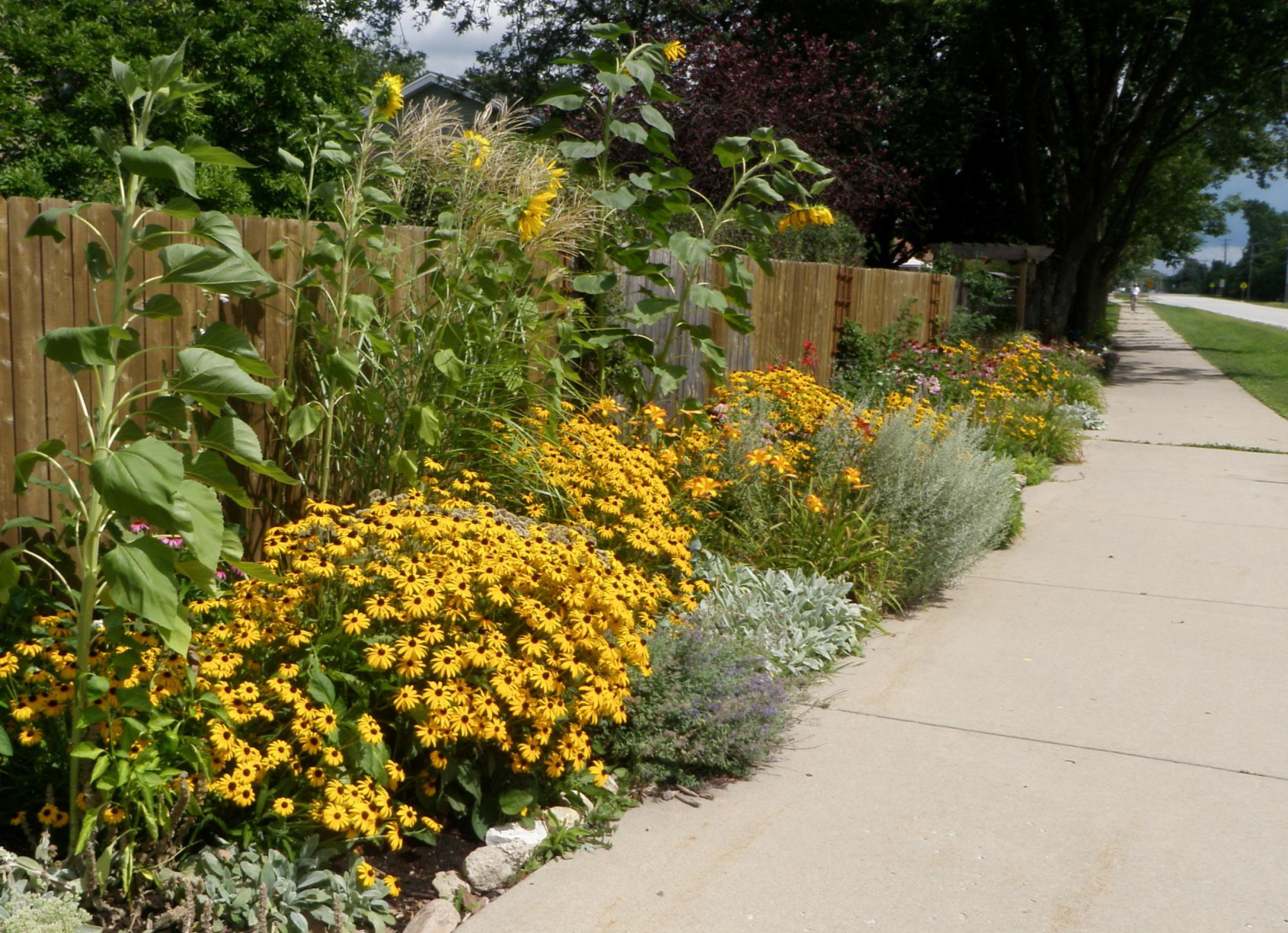 Profiting from Sustainability – Professionally & Personally
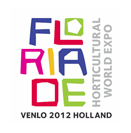 Floriade
Horticultural World Expo, once every 10 years
Founded by the Dutch Horticultural Society in 1950
2012 Theme: “Theater of Nature”
170 acres of park, 100 acres of show grounds
5 Theme Worlds

This decennial event centers on sustainability
and innovation and acted as a backbone to
selecting the IHGC theme this year.
Relax & Heal
The importance of horticulture for health and wellbeing.
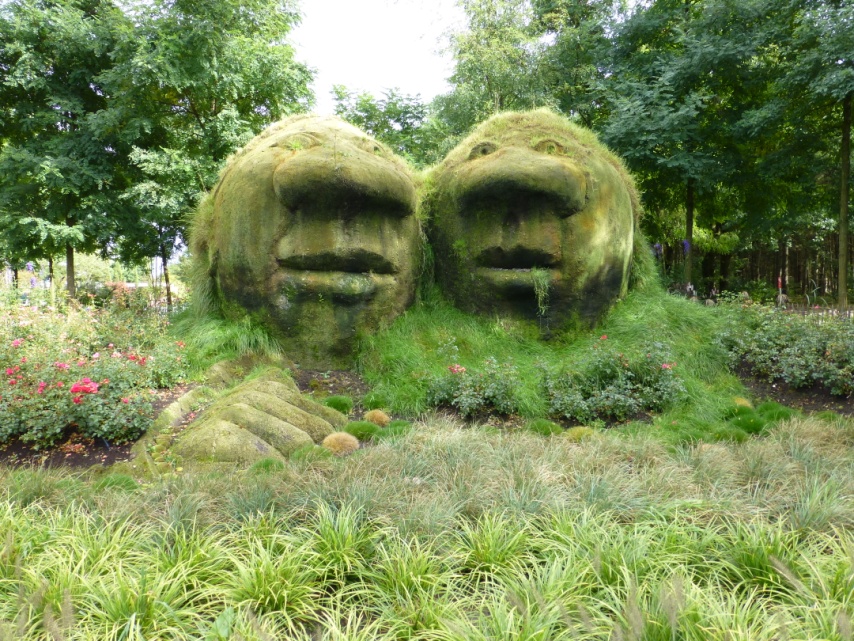 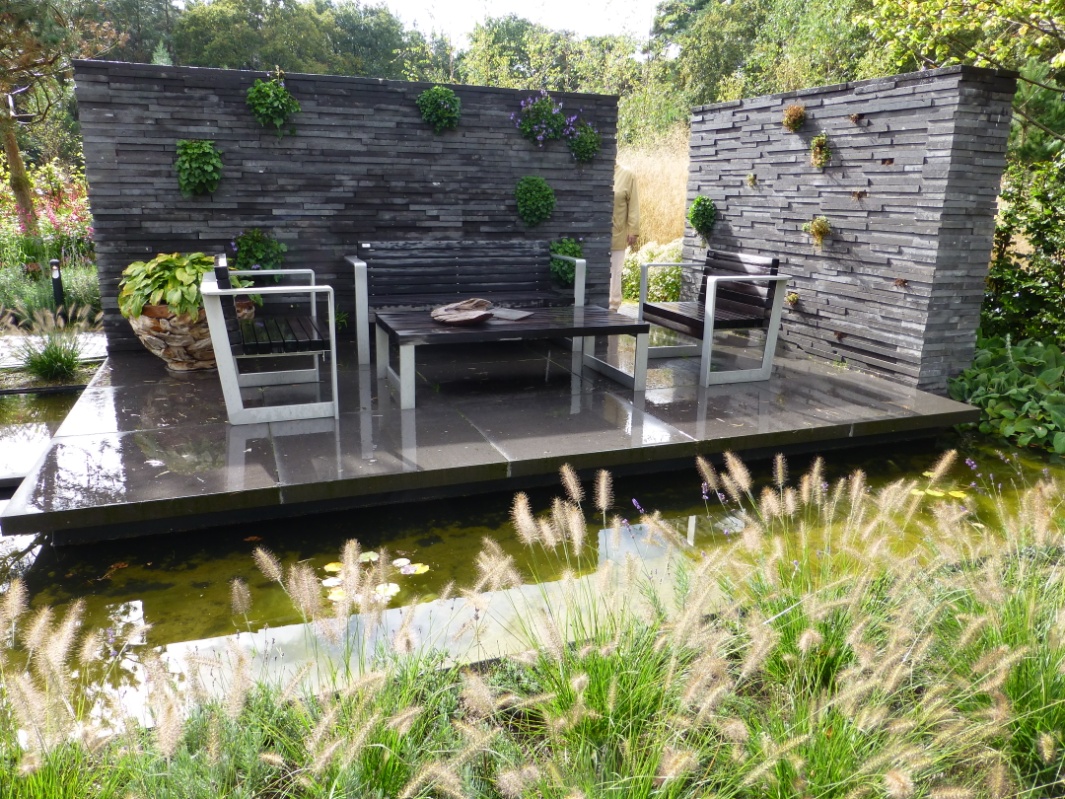 Green Engine
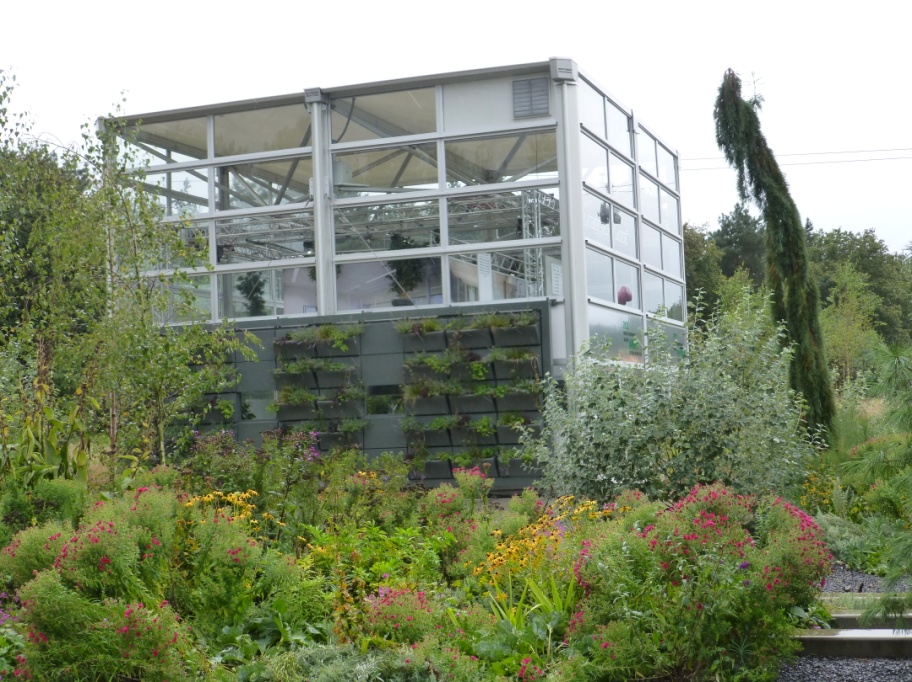 Horticulture as an important economic engine and supplier of green energy.
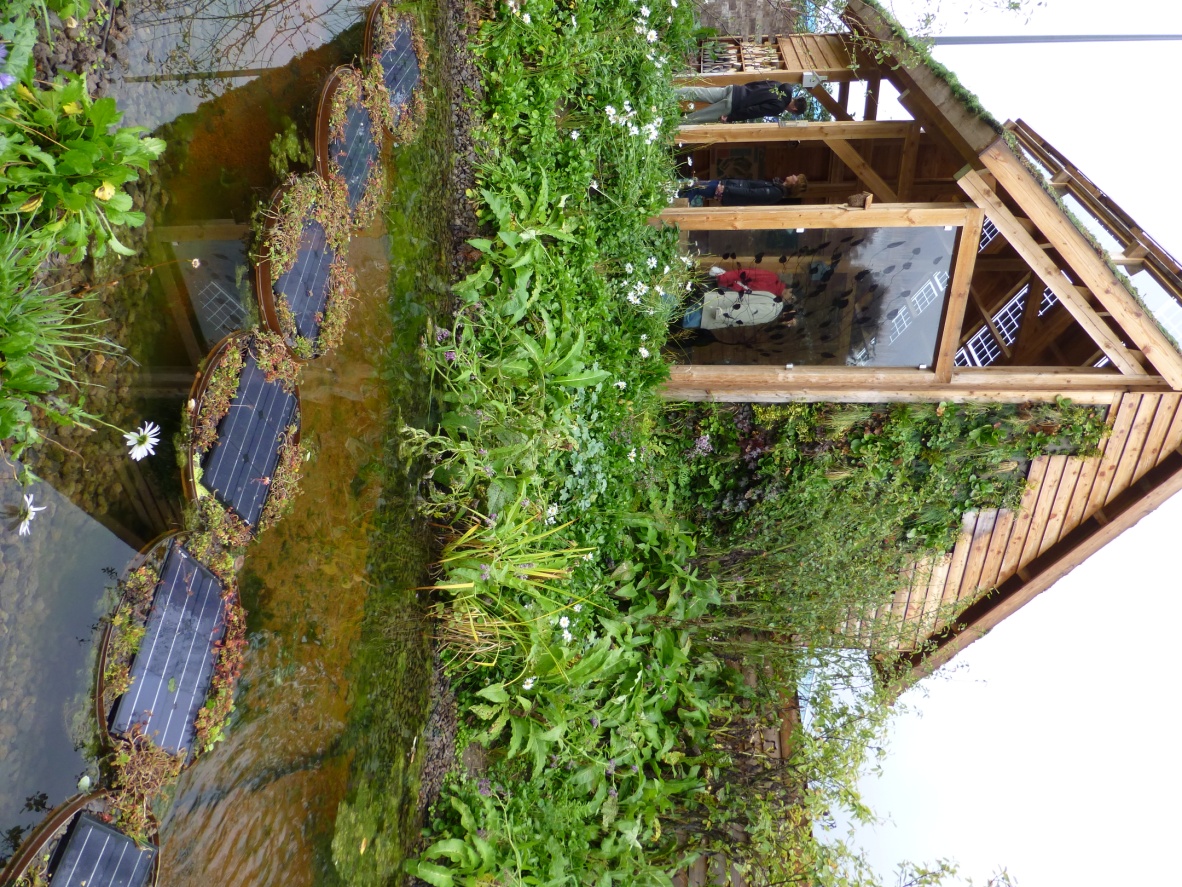 Environment
The enormous contribution of a green working and living environment to our quality of life.
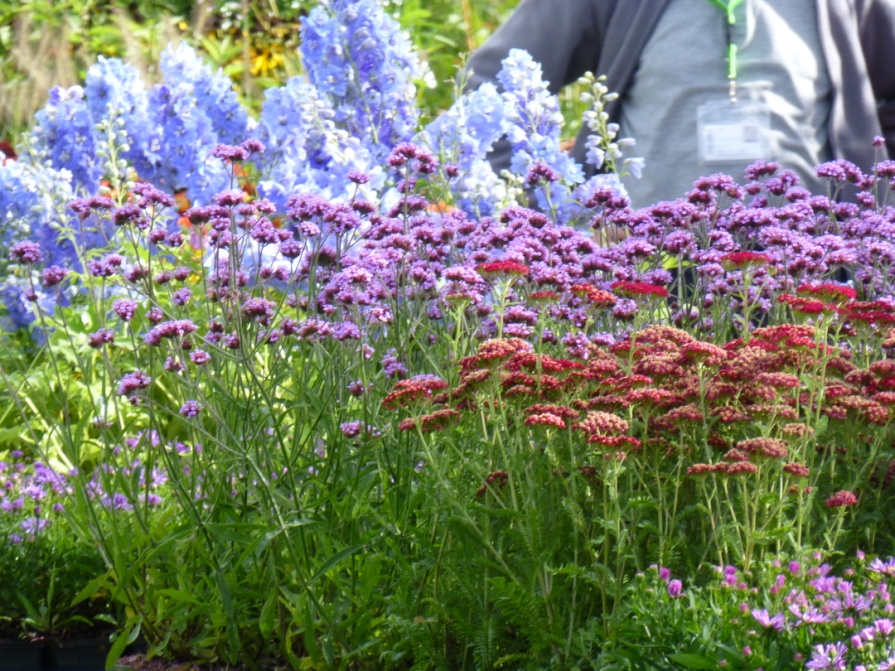 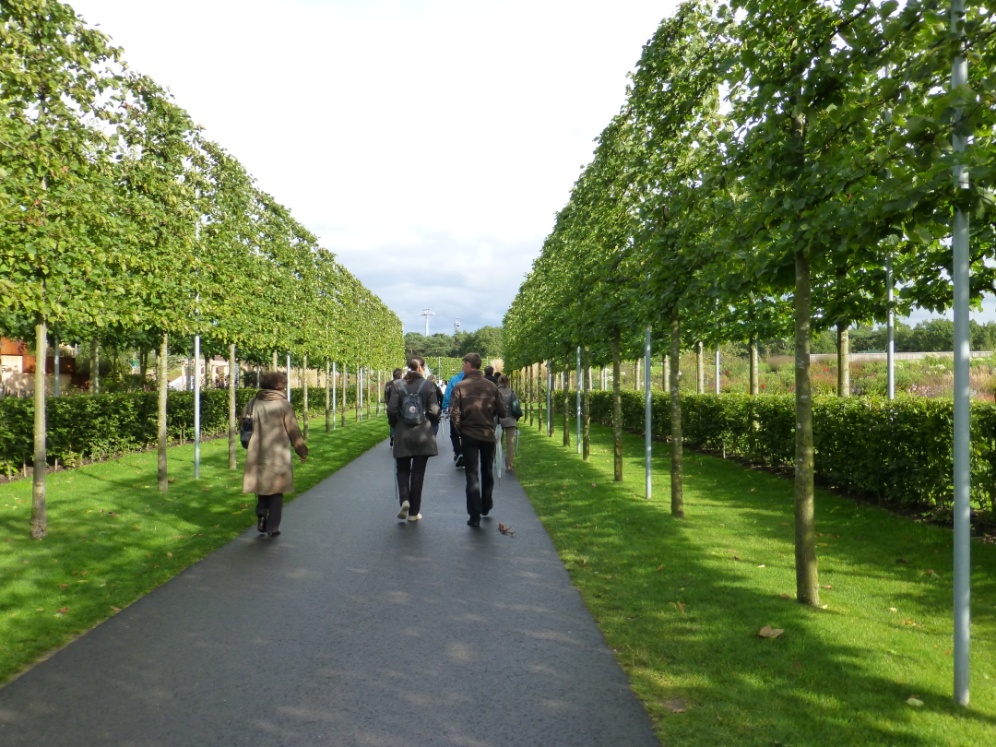 Education & Innovation
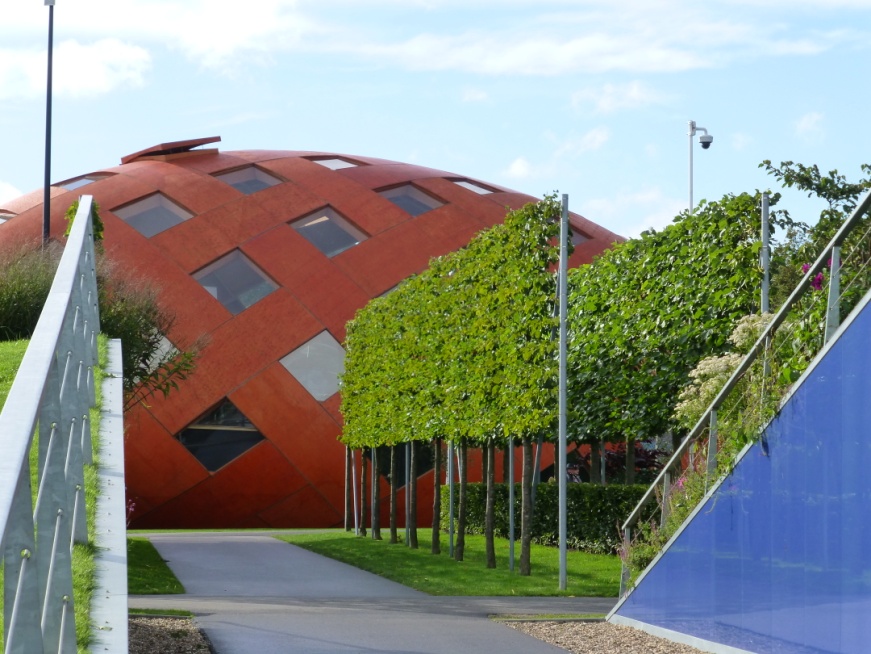 The relation between innovation & education.
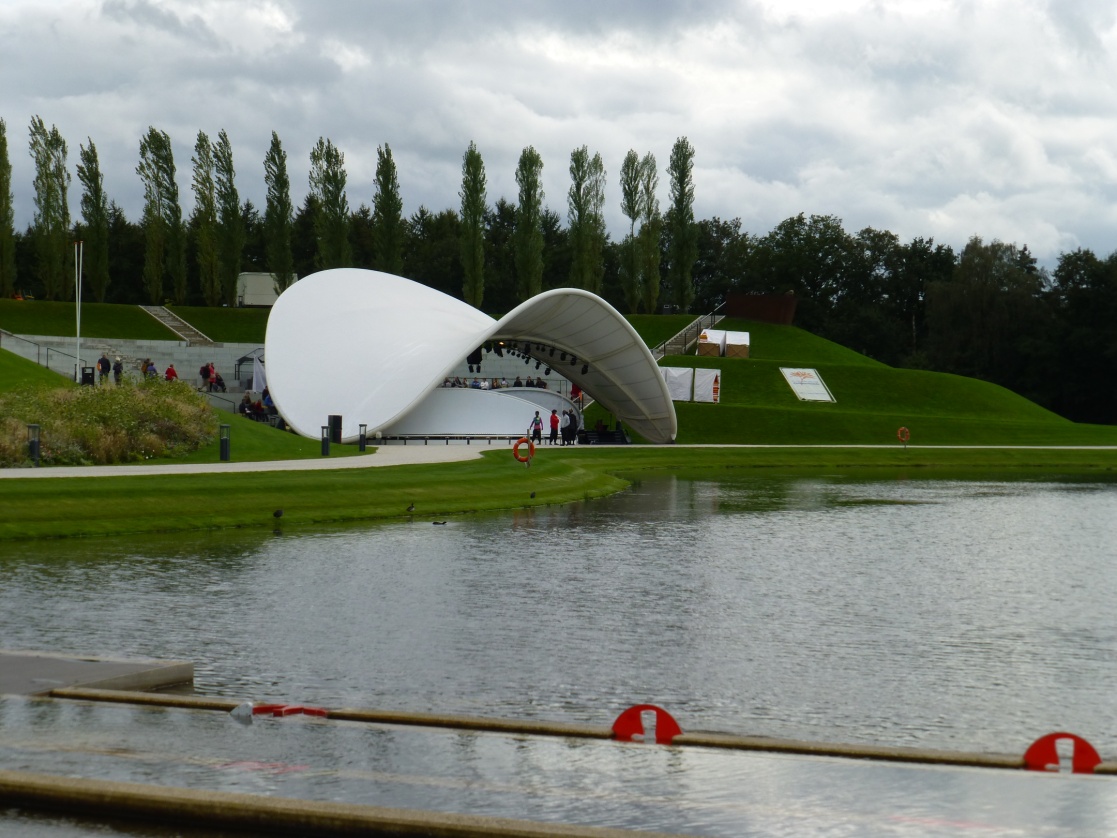 World Show Stage
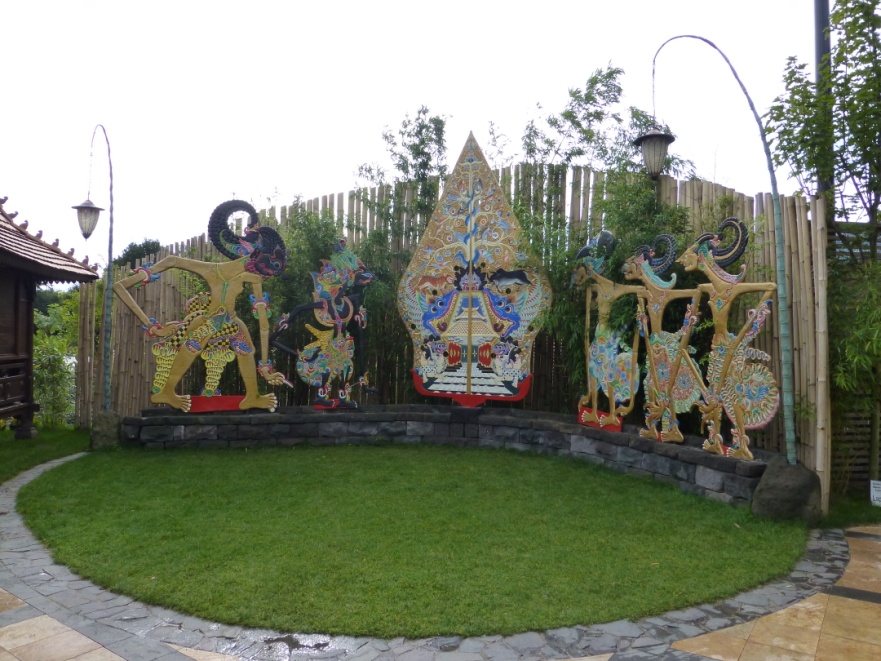 Nature as a source of inspiration, fun and entertainment.
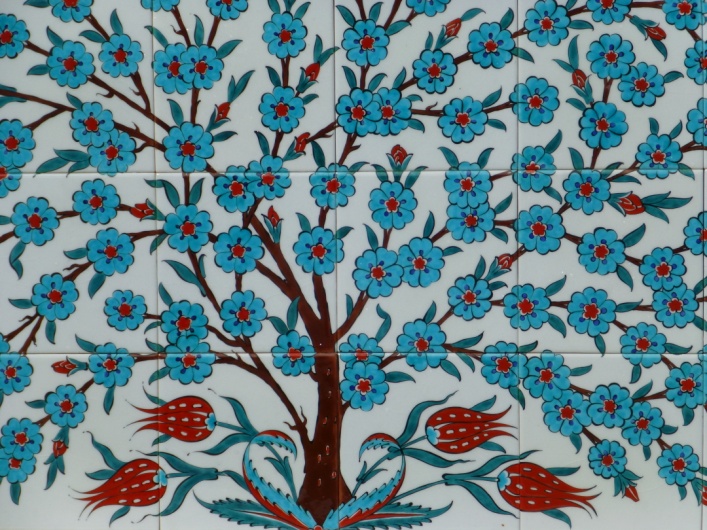 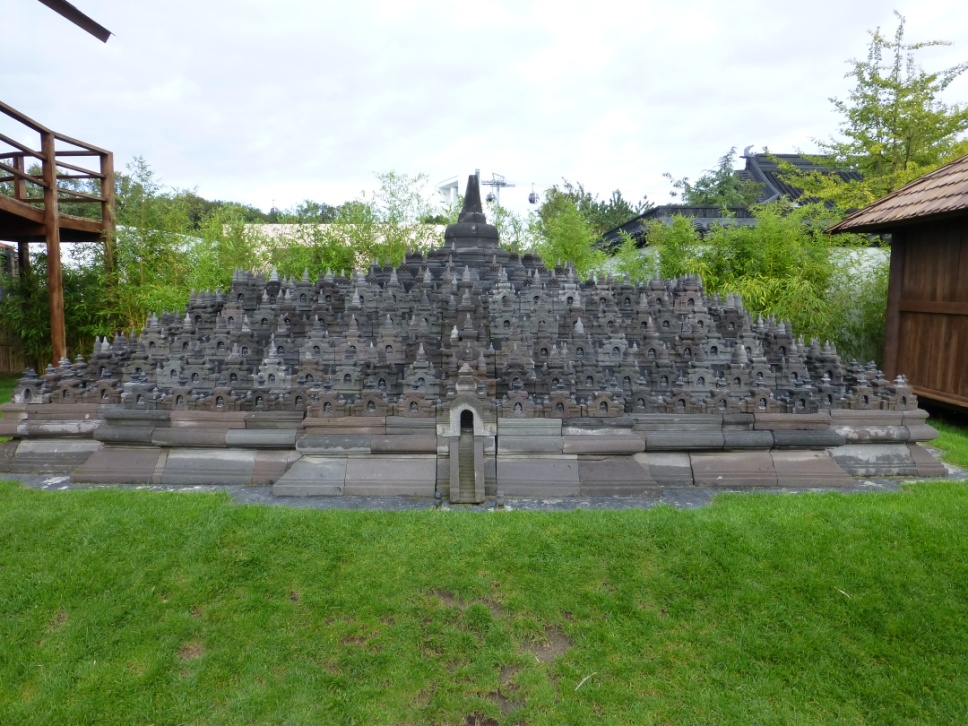 As the conference wrapped up a discussion on the direction of the IHGC opened. Members were polled about interest in garden trials and awards. As a result the IHGC is considering a ‘Vegetable of the Year’ and ‘Flower of the Year’ medal program.
Initial Proposal:
Companies/Breeders enter varieties:

 A large trial in each country 

 A pre-committed press campaign 

 An awarding system


??  Still debating focus: direct sow, transplant, or combination ??
Reasons to Attend IHCG 2013 (UK)
New Ideas and Inspiration

International trial location opportunities for members

Potential for variety awards and recognition

Opportunities for Business with Foreign Delegates

Lines up with Dutch vegetable breeding trials

Option to explore The Netherlands , Germany, UK & more…
Promoting Home Gardening as being fun, easy, economical and valuable is the greatest goal of the International Home Garden Conference. A special membership rate for companies who have not yet joined the organization will be available. For more information contact: info@fleuroselect.com.
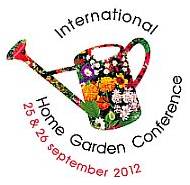 Presentations in .pdf available for downloading:- Harm Custers: Sustainability and Home Gardening - conference introduction- Nico Koomen: The Floriade, a world horticultural exhibition- Sven Stimac: Organising the Floriade with sustainability as the central theme- Shawna Coronado: Creative sustainable gardening ideas - part 1- Shawna Coronado: Creative sustainable gardening ideas - part 2- Nico Wissing: Introduction to the sustainable garden - part 1- Nico Wissing: Introduction to the sustainable garden - part 2- Andrew Jenkins: Whole life product sustainability - the retailers view- Jan Geuns: Stevia- Peter Gajdostin: Home Gardening in the Czech Republic and Slovakia- Xavier Vandame: International Home Garden Association- Shawna Coronado: How to use social media to build an intimate consumer connection
To view PDF of presentations:

Right Click on any link above and select ‘Open Hyperlink’